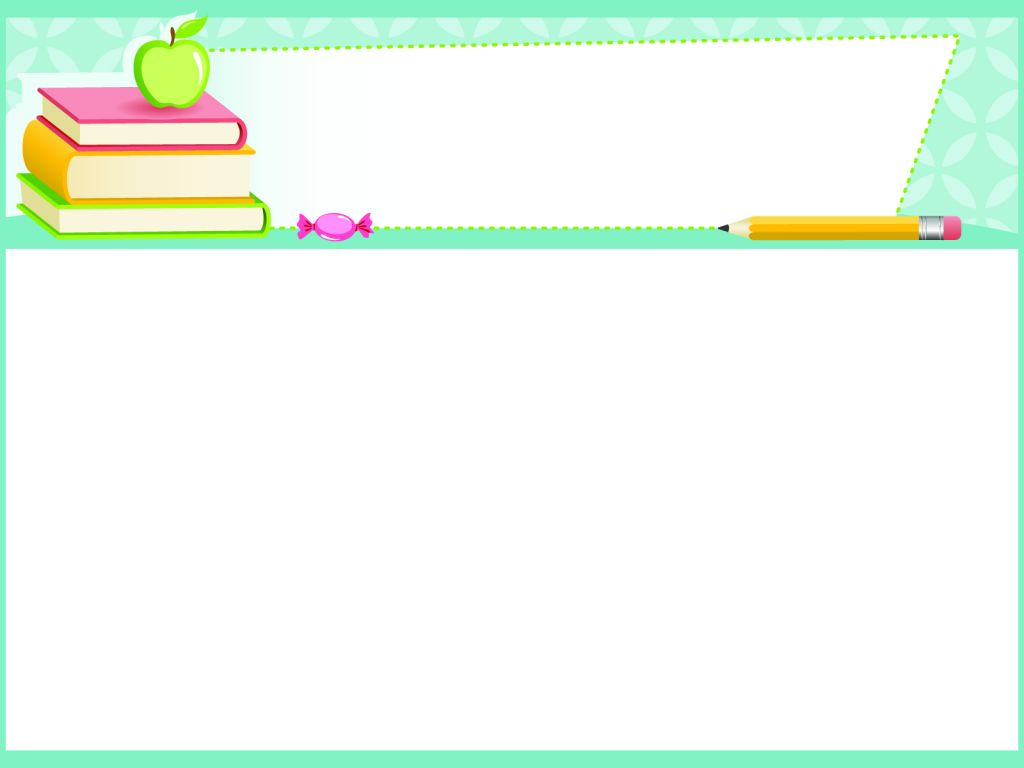 PHÒNG GIÁO DỤC VÀ ĐÀO TẠO…….
TRƯỜNG TIỂU HỌC
CHÀO MỪNG CÁC EM HỌC SINH ĐẾN VỚI  
MÔN: TIN HỌC LỚP 4
Giáo viên:
Năm học: 2023 - 2024
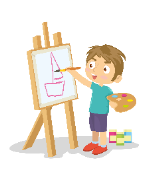 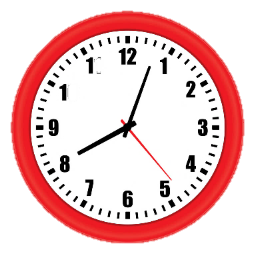 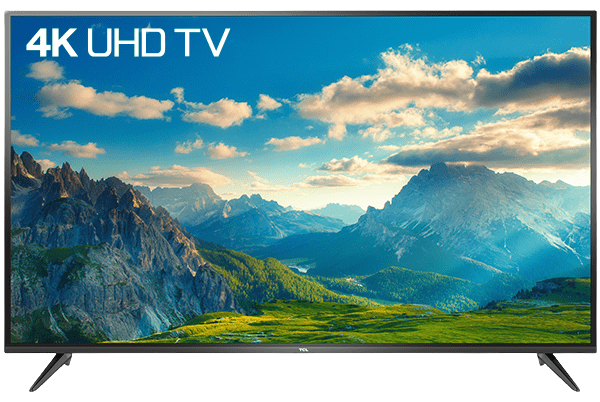 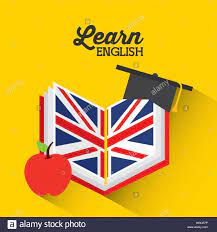 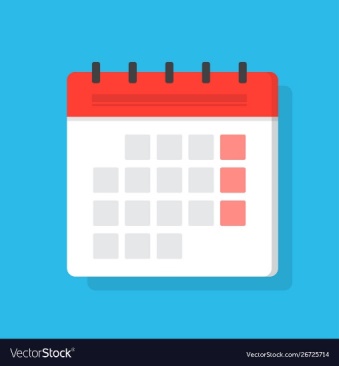 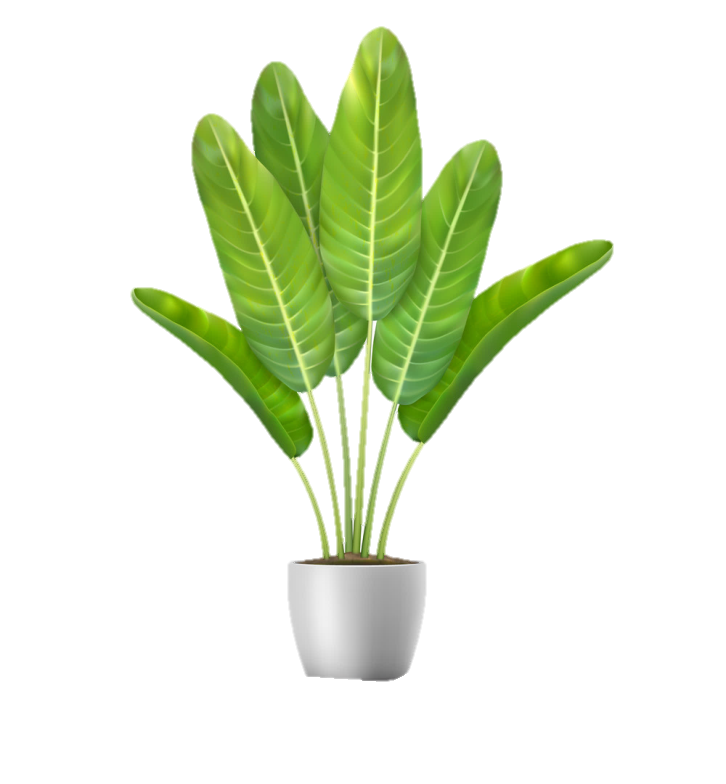 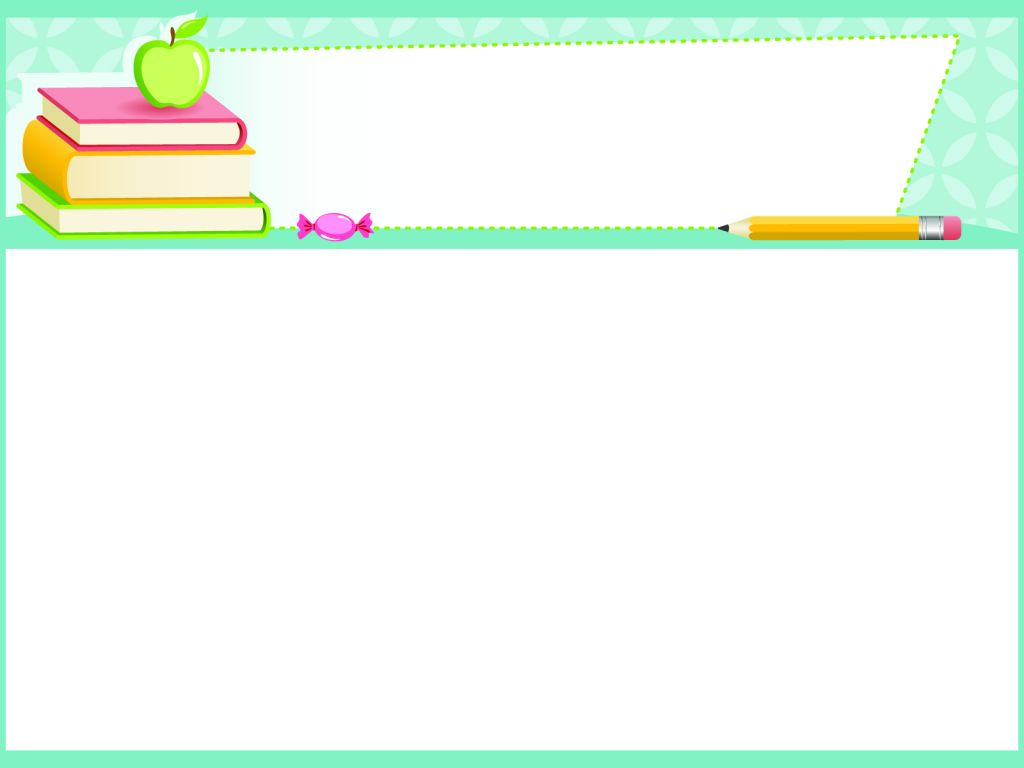 Thứ     ,  ngày    tháng    năm 2023
Tin học
CHỦ ĐỀ 1:
MÁY TÍNH VÀ EM
Bài 3: Thông tin trên trang Web (tiết 2)
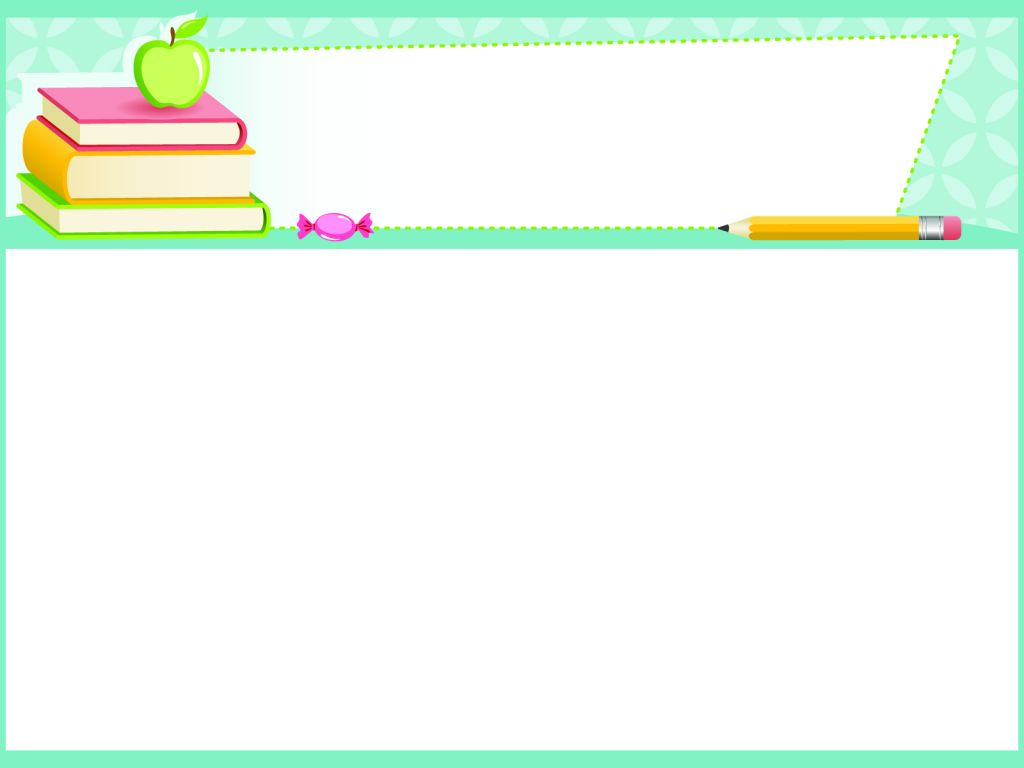 Thứ      , ngày         tháng      năm
Tin Học
Bài 3: Thông tin trên trang Web (tiết 2)
Sau bài này em sẽ:
MỤC TIÊU
- Nhận biết và phân biệt được các loại thông tin chính trên trang Web: văn bản, hình ảnh, âm thanh và siêu liên kết.
- Giải thích được sơ lược tác hại khi trẻ em cố tình truy cập vào những trang web không phù hợp lứa tuổi và không nên xem.
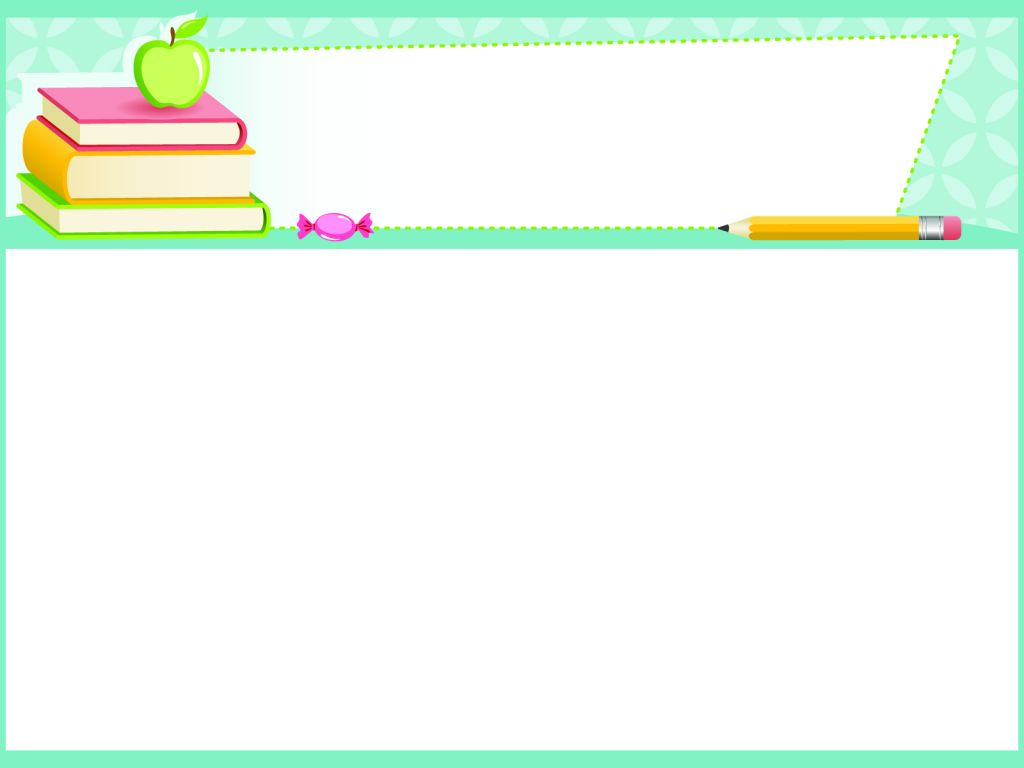 Thứ      , ngày       tháng       năm
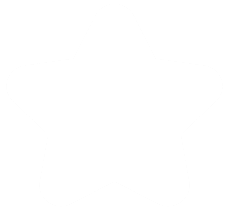 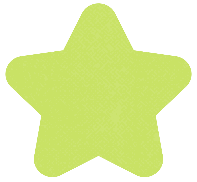 Tin học
2
Bài 3: Thông tin trên trang Web (tiết 2)
HOẠT ĐỘNG
2. Tác hại khi TRUY CẬP VÀO TRANG WEB Không phù hợp
An gặp rắc rối gì ?
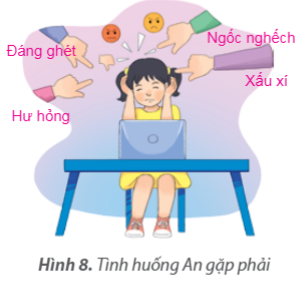 Trong khi truy cập Internet, bạn An vô tình vào một trang web trò chuyện không phù hợp. Em hãy quan sát Hình 8 và cho biết bạn An đã gặp rắc rối gì?
An gặp rắc rối: bị mọi người phê phán, chỉ trích về ngoại hình, tính cách.
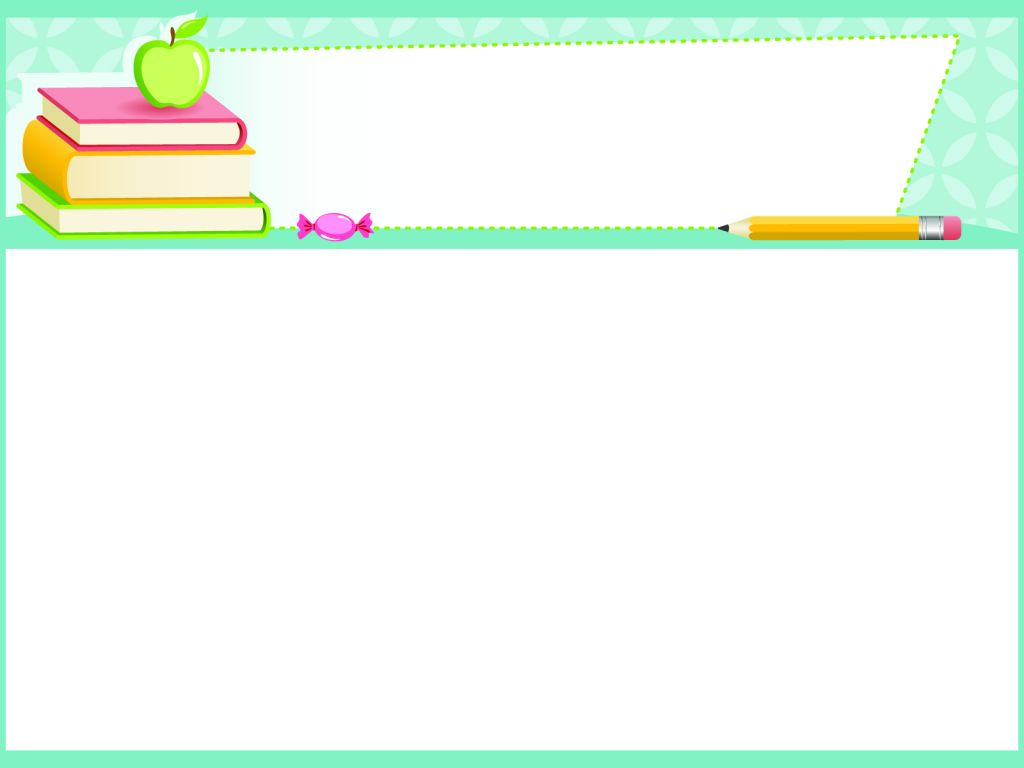 Thứ      , ngày       tháng       năm
Tin học
Bài 3: Thông tin trên trang Web (tiết 2)
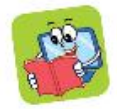 Em đã biết trên Internet không phải thông tin nào cũng phù hợp với các em, có những thông tin em chưa thể hiểu hết, có những thông tin độc hại như trò chơi bạo lực, phim ảnh có nội dung xấu,... Em không nên xem các thông tin đó, nếu cố tình xem em có thể gặp một số tác hại sau:
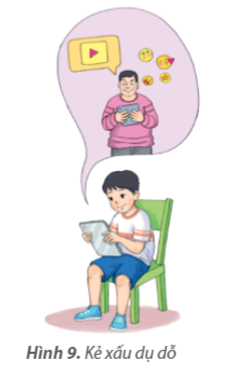 − Có những suy nghĩ tiêu cực và lệch lạc: Xem  thông  tin  không  phù  hợp  với  lứa  tuổi khiến các em không hiểu hết hoặc hiểu một cách lệch lạc ảnh hưởng đến suy nghĩ và nhận thức của các em.
− Bị lừa đảo, dụ dỗ, bắt nạt: Kẻ xấu có thể gửi các tin nhắn mạo danh, nặc danh qua các trang web để đe doạ và làm tổn thương em hoặc dụ dỗ em làm điều xấu.
− Lãng phí thời gian: Cố tình truy cập vào những trang web không phù hợp lứa tuổi và không nên xem, em bị mất đi thời gian quý báu cho học tập và những hoạt động bổ ích khác.
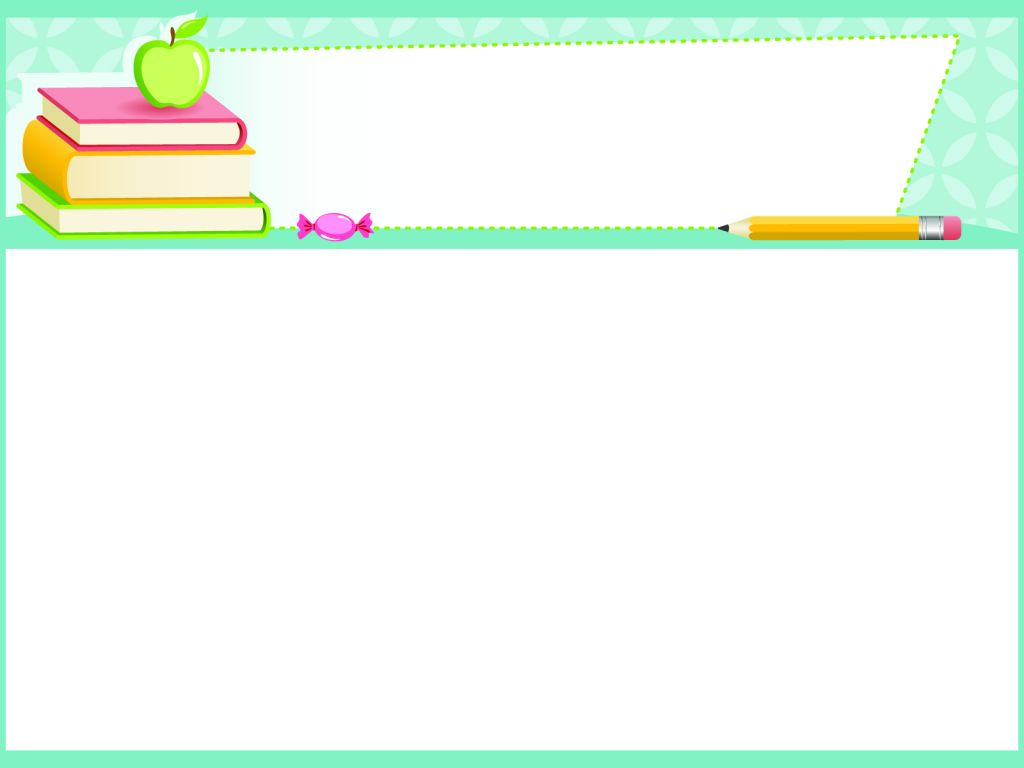 Thứ      , ngày       tháng       năm
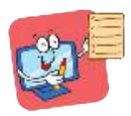 Tin học
Em không nên xem các trang web không phù hợp lứa tuổi vì có nguy cơ suy nghĩ lệch lạc, bị lừa đảo, dụ dỗ, bắt nạt và lãng phí thời gian.
Bài 3: Thông tin trên trang Web (tiết 2)
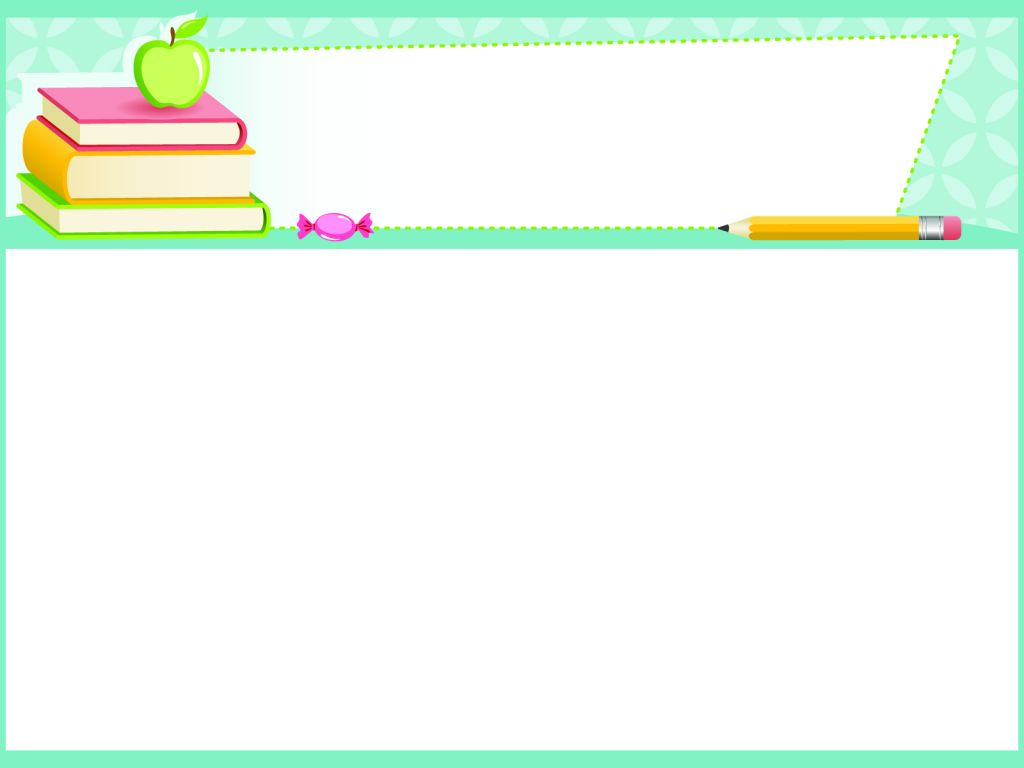 Thứ      , ngày       tháng       năm
Tin học
Bài 3: Thông tin trên trang Web (tiết 2)
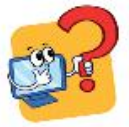 Nếu cố tình truy cập vào trang web không phù hợp và không nên xem, em có thể gặp những tác hại gì?
A. Em có thể bị dụ dỗ, hướng dẫn làm theo những việc không đúng.
B. Máy tính của em có thể bị hỏng.
C. Em có thể bị bắt nạt, đe doạ trên mạng.
D. Em bị lãng phí thời gian
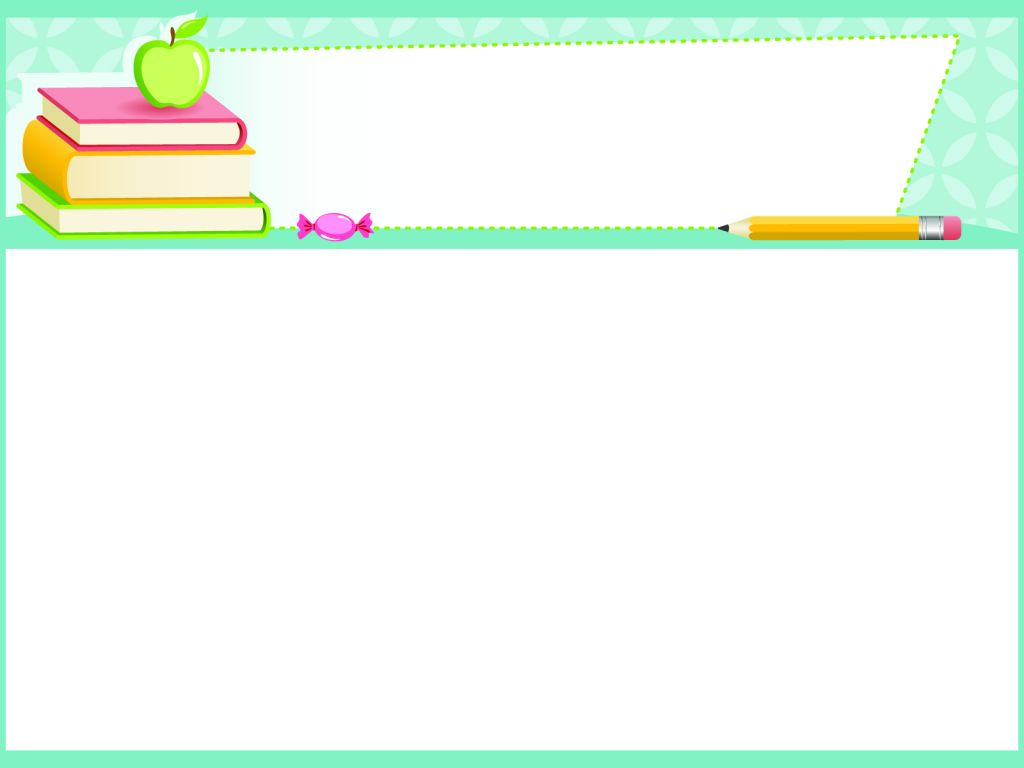 Thứ      , ngày       tháng       năm
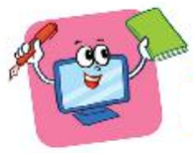 LUYỆN TẬP
Tin học
Bài 3: Thông tin trên trang Web (tiết 2)
1. Sau đây là hình ảnh khi con trỏ chuột di chuyển đến một số vị trí trên trang web mà bạn An đang xem. Em hãy cho biết những vị trí nào có chứa siêu liên kết?
A.
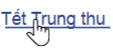 B.
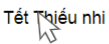 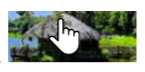 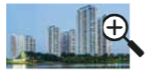 D.
C.
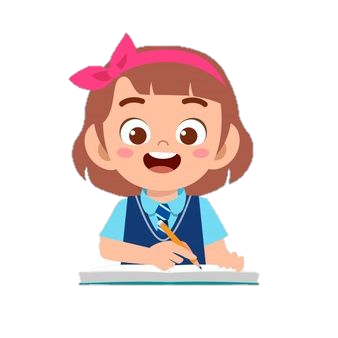 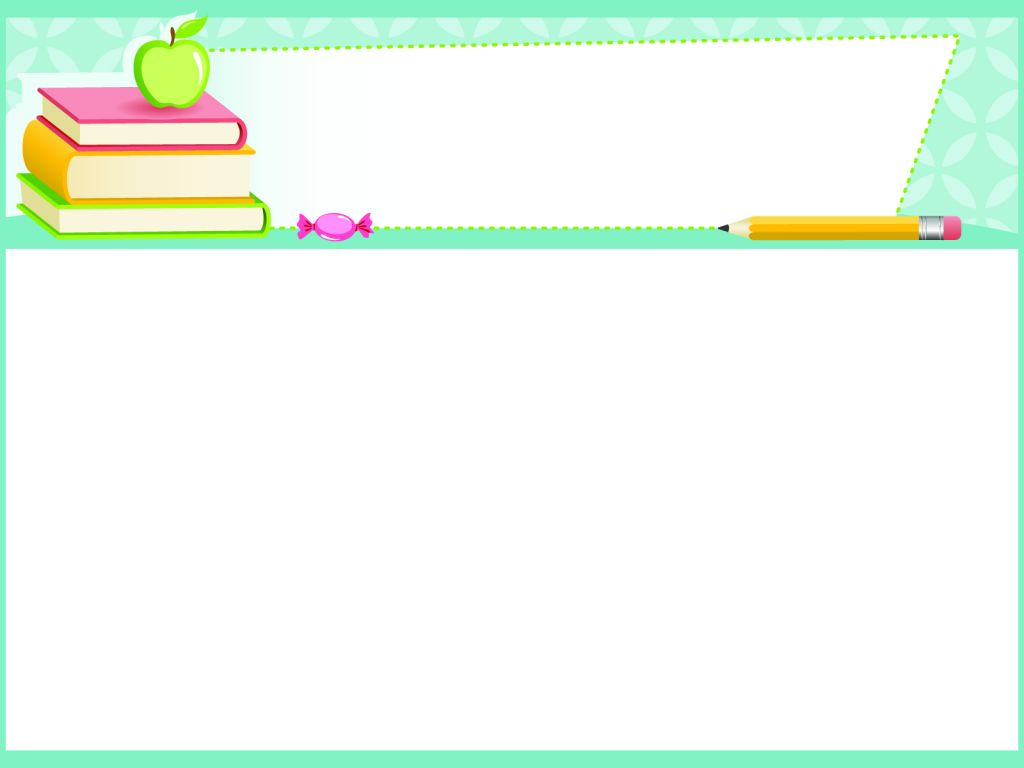 Thứ      , ngày       tháng       năm
Tin học
Bài 3: Thông tin trên trang Web (tiết 2)
2. Em hãy ghép mỗi hình ảnh cắt từ trang web với loại thông tin cho phù hợp.
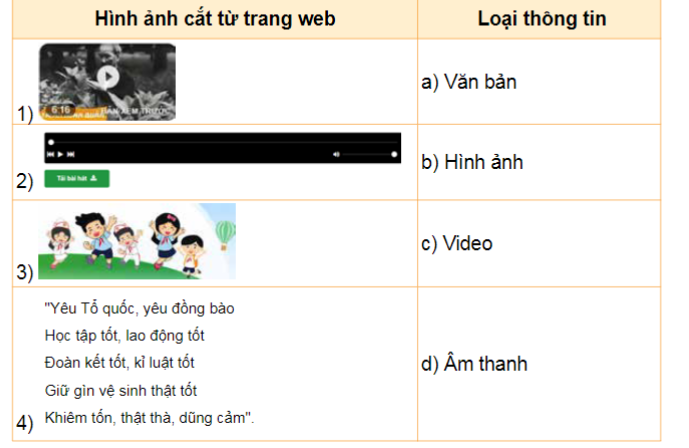 1 – C 
2 – D 
3 – B 
4 – A
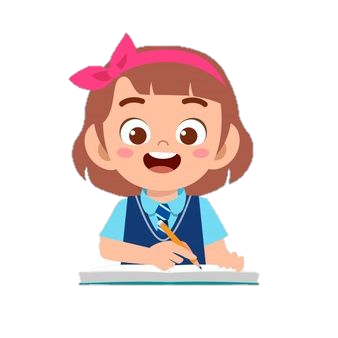 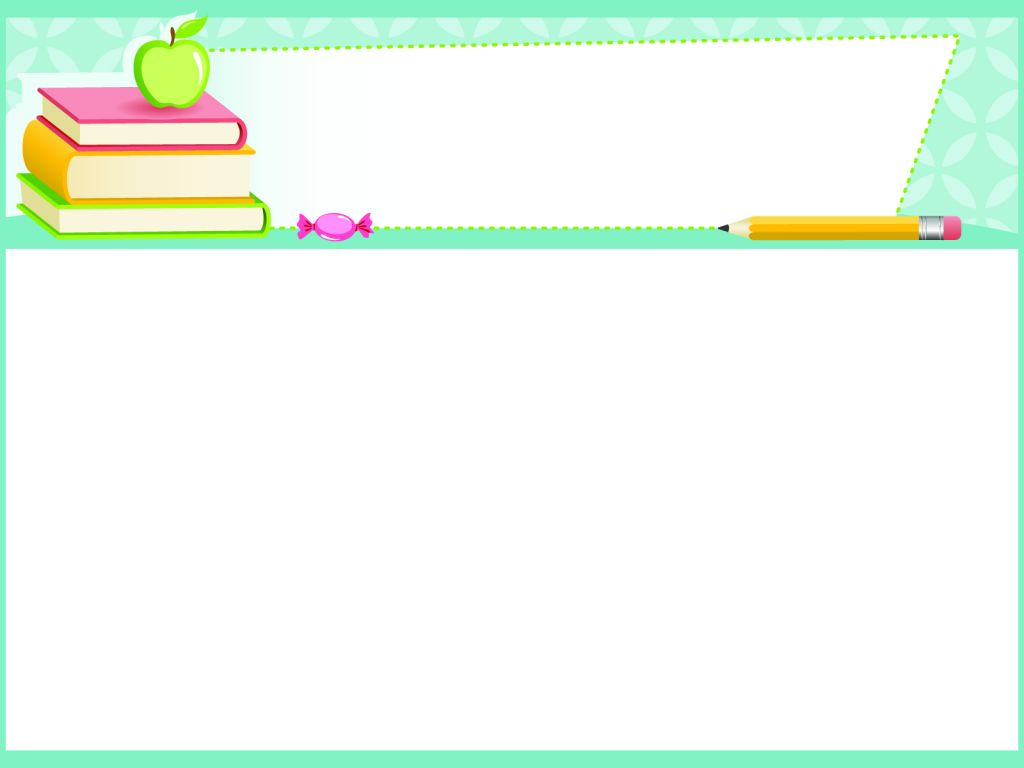 Thứ      , ngày       tháng       năm
Tin học
Bài 3: Thông tin trên trang Web (tiết 2)
3. Em hãy kể các tác hại khi cố tình xem thông tin trên trang web không phù hợp với lứa tuổi.
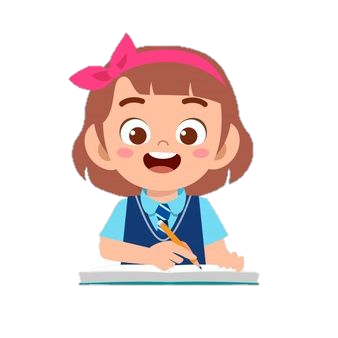 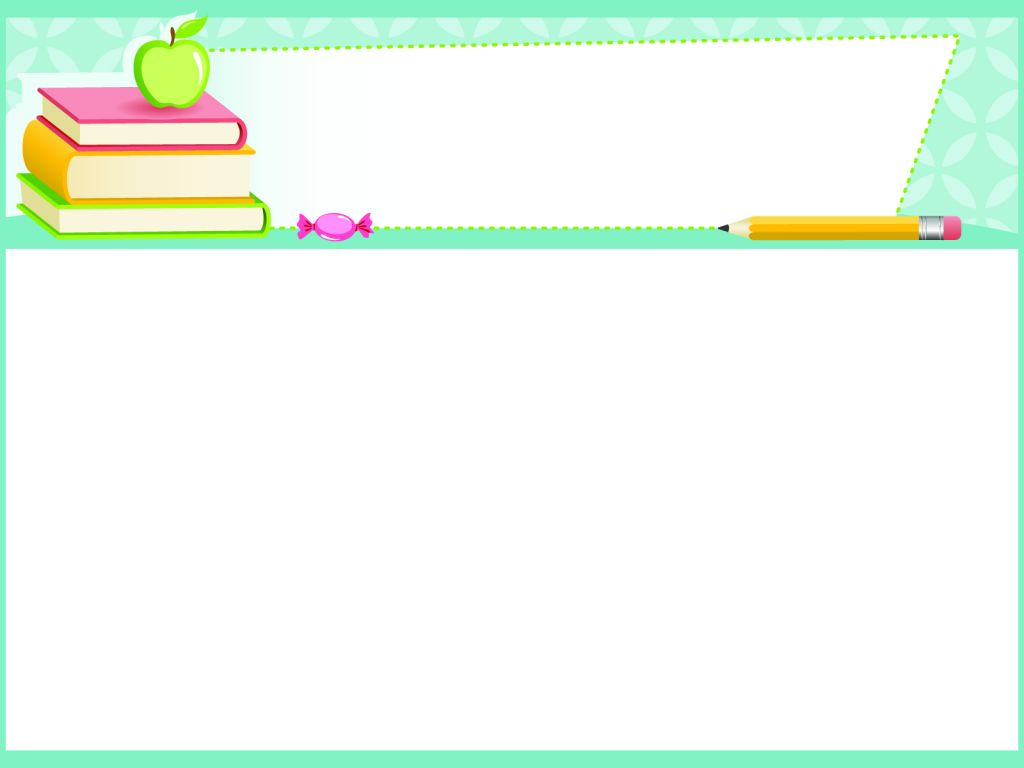 Thứ      , ngày       tháng       năm
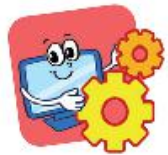 VẬN DỤNG
Tin học
Bài 3: Thông tin trên trang Web (tiết 2)
Tại sao em cần sự đồng hành của người lớn khi truy cập Internet?
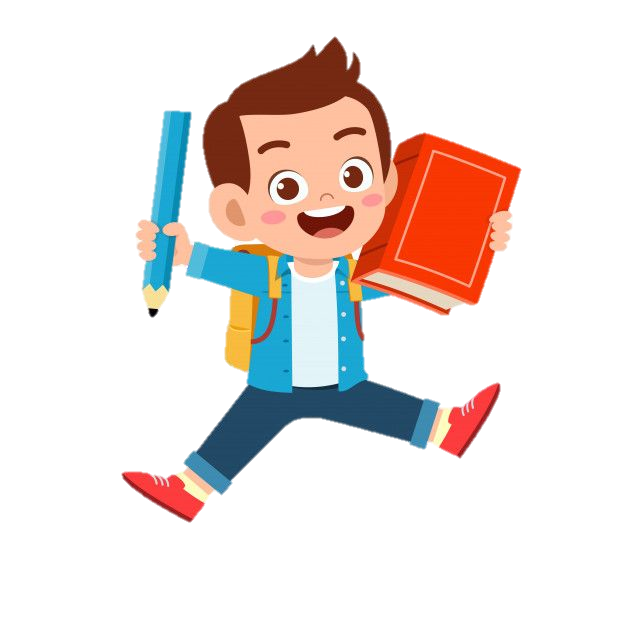 Vòng quay may mắn
1
6
2
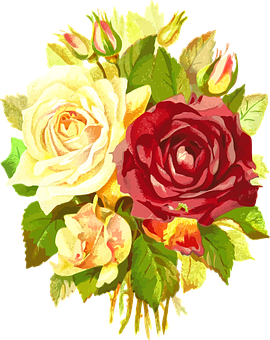 5
QUAY
01
02
03
3
4
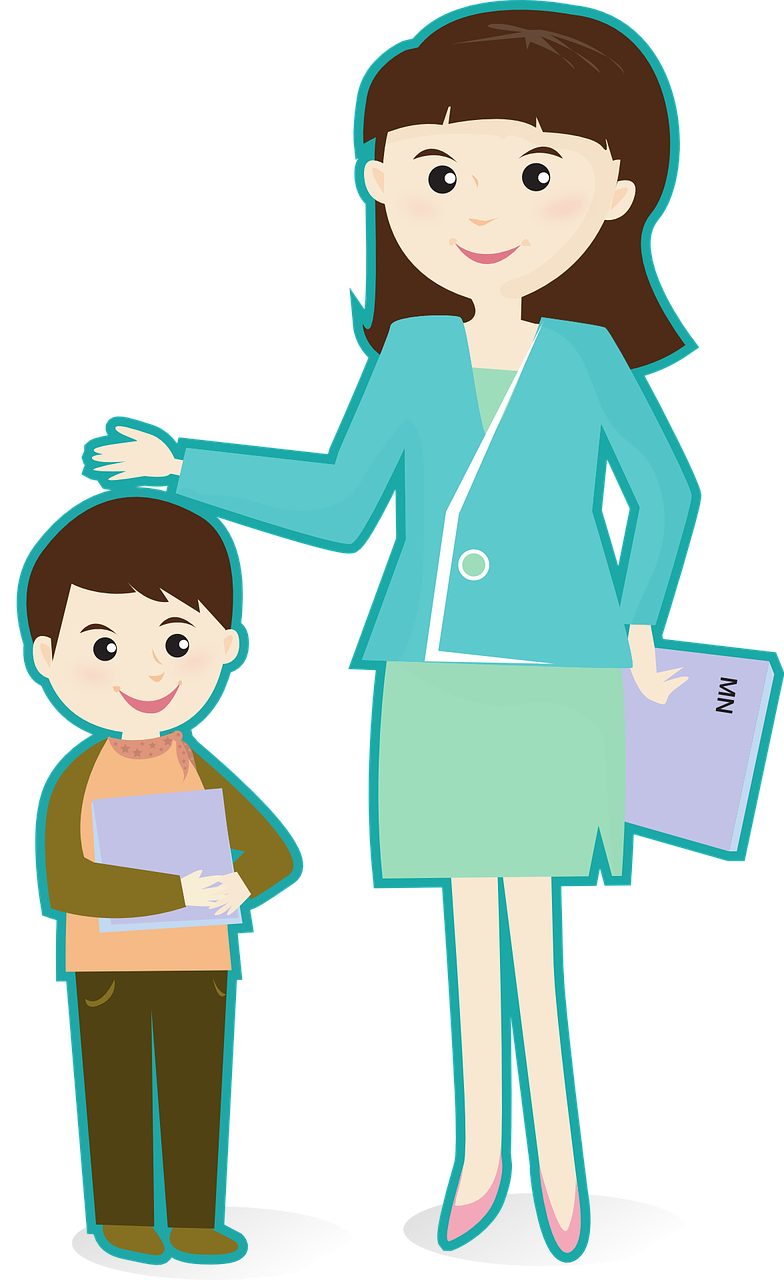 04
06
05
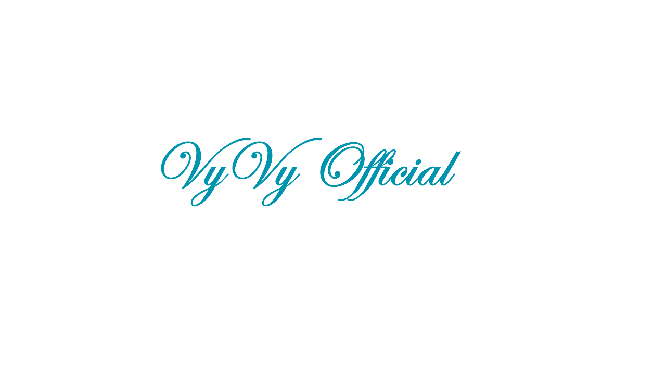 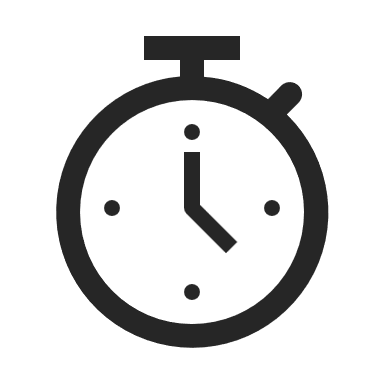 01
Câu hỏi: Nếu cố tình truy cập vào trang web không phù hợp và không nên xem, em có thể gặp những tác hại gì?
A. Em có thể bị dụ dỗ, hướng dẫn làm theo những việc không đúng
B. Máy tính của em có thể bị hỏng
C. Em không mở được tài liệu
D.  Em bị điểm kém
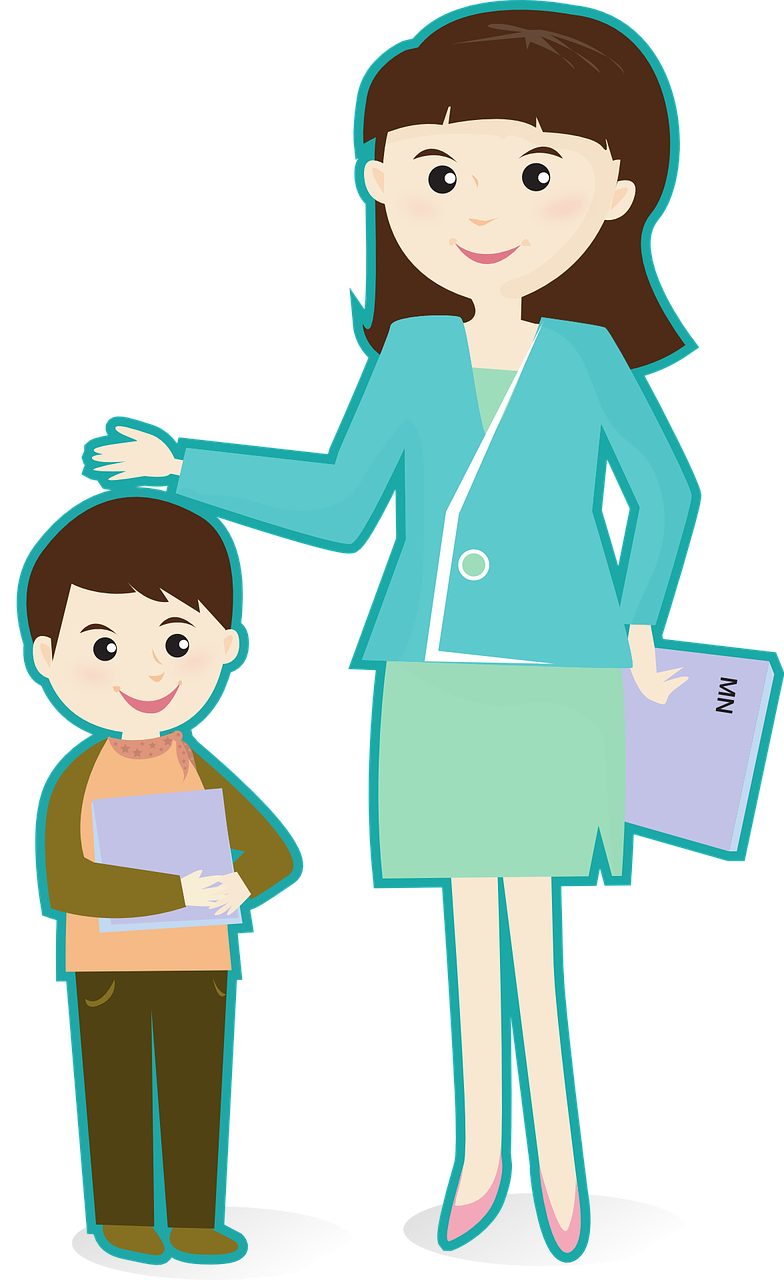 A
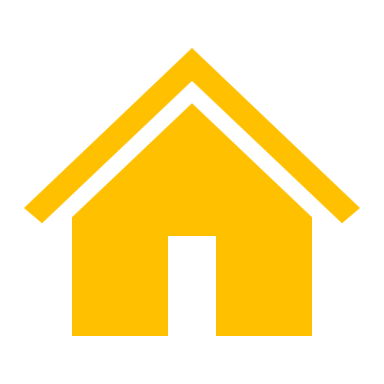 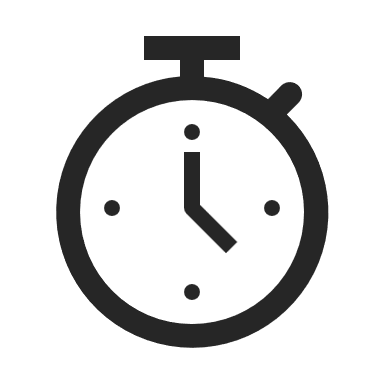 Câu hỏi: Em không thể thực hiện được việc nào trên Internet?
02
A. Tra tìm tài liệu
B. Nghe nhạc
D. Nấu cơm
C.  Xem phim
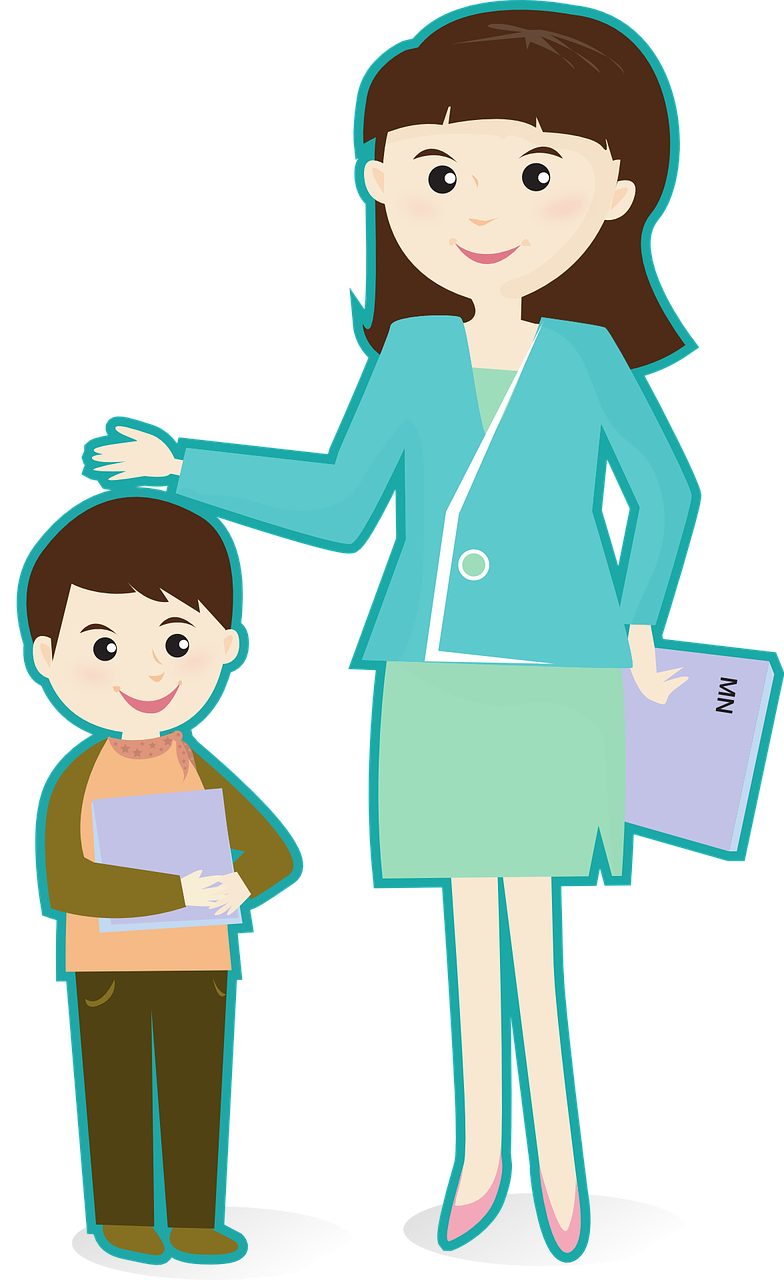 D
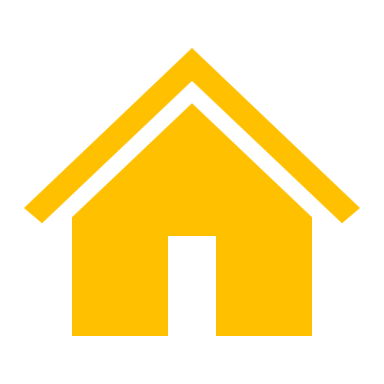 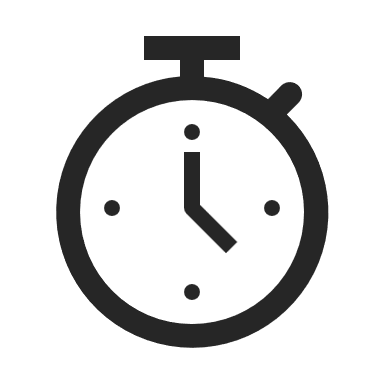 Câu hỏi: Cần lưu ý gì khi tra cứu thông tin trên Internet ?
03
A. Tin hoàn toàn các thông tin trên Internet
B. Tin vào các thông tin lừa đảo
D. Cần có sự cho phép và hướng của bố mẹ hoặc người lớn khi sử dụng Internet
C. Sợ hãi trước các thông tin xấu
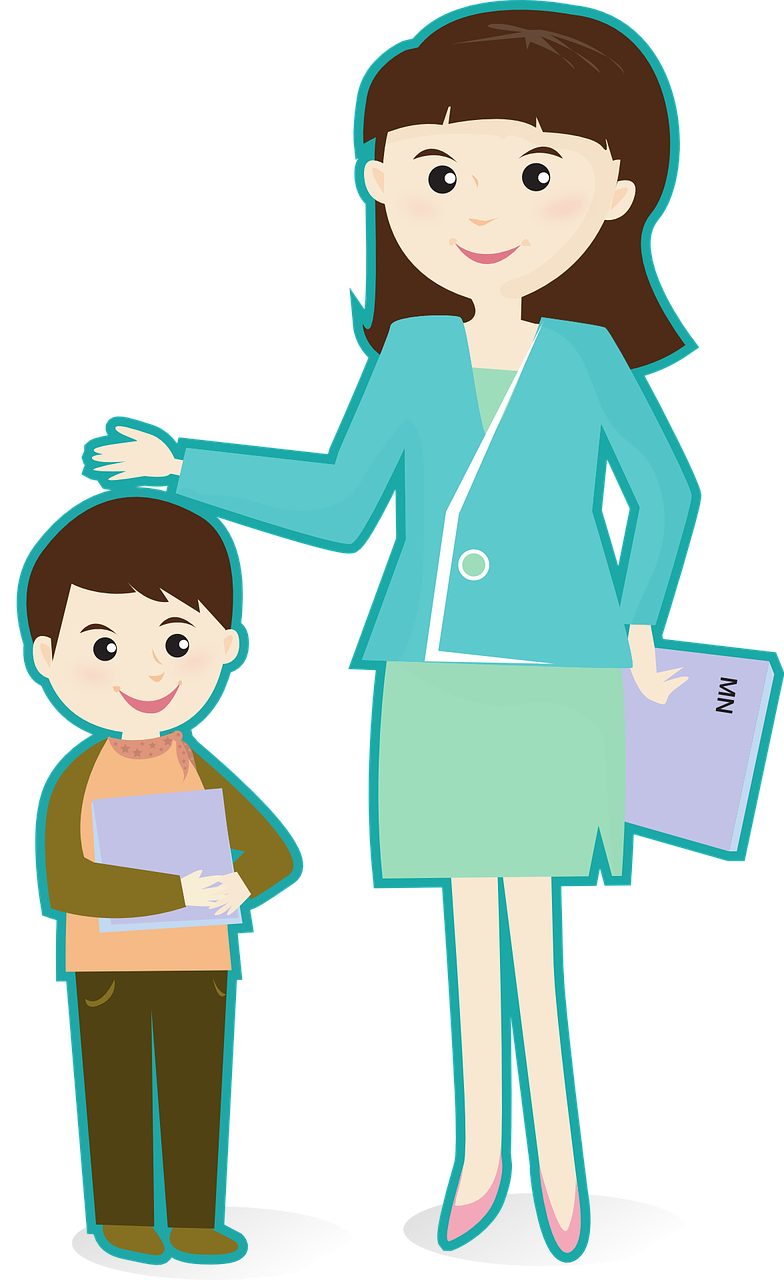 D
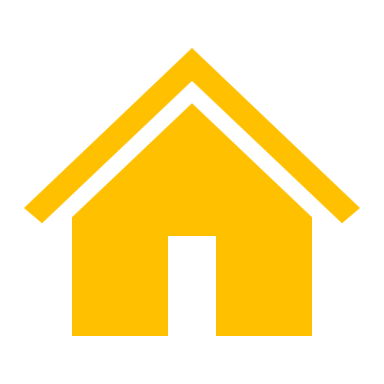 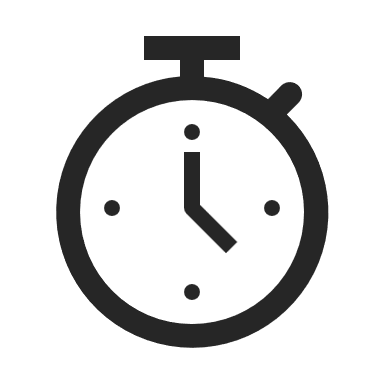 Câu hỏi: Vì sao em phải nhờ mẹ giúp đỡ khi sử dụng Internet ?
04
A. Vì em không biết cách sử dụng
B. Vì mẹ Minh muốn giúp em
D. Vì em thích được mẹ hướng dẫn
C. Vì em cần nhờ mẹ tìm trang thông tin phù hợp
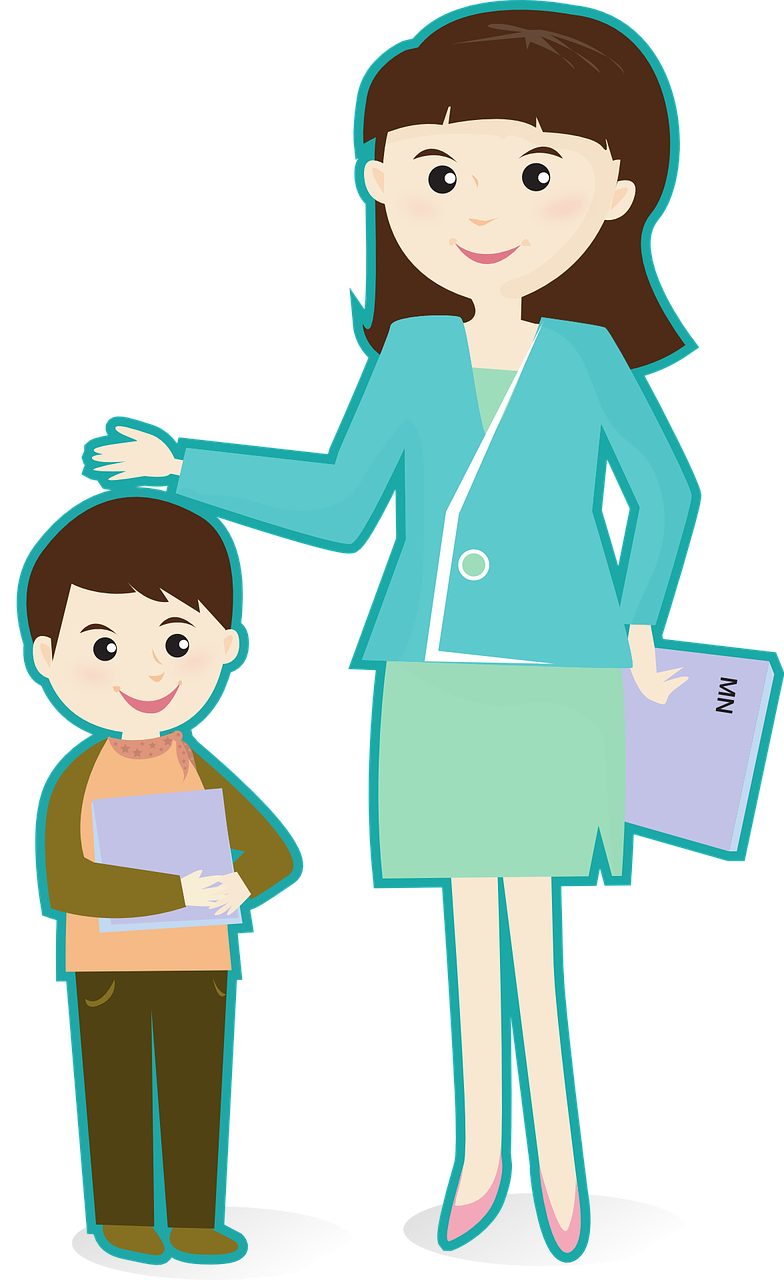 C
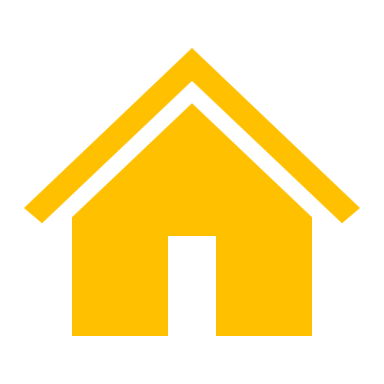 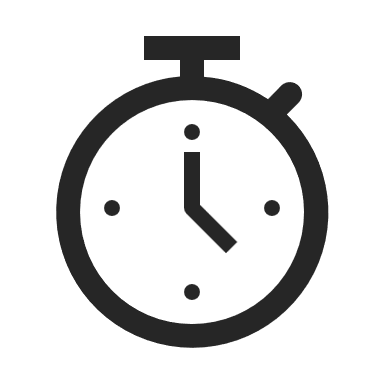 Câu hỏi: Đâu là đặc điểm của Internet?
05
A. Đáng tin cậy, luôn chính xác
B. Chỉ có những thông tin bổ ích
C. Đa dạng và phong phú
D. Không có thông tin sai lệch
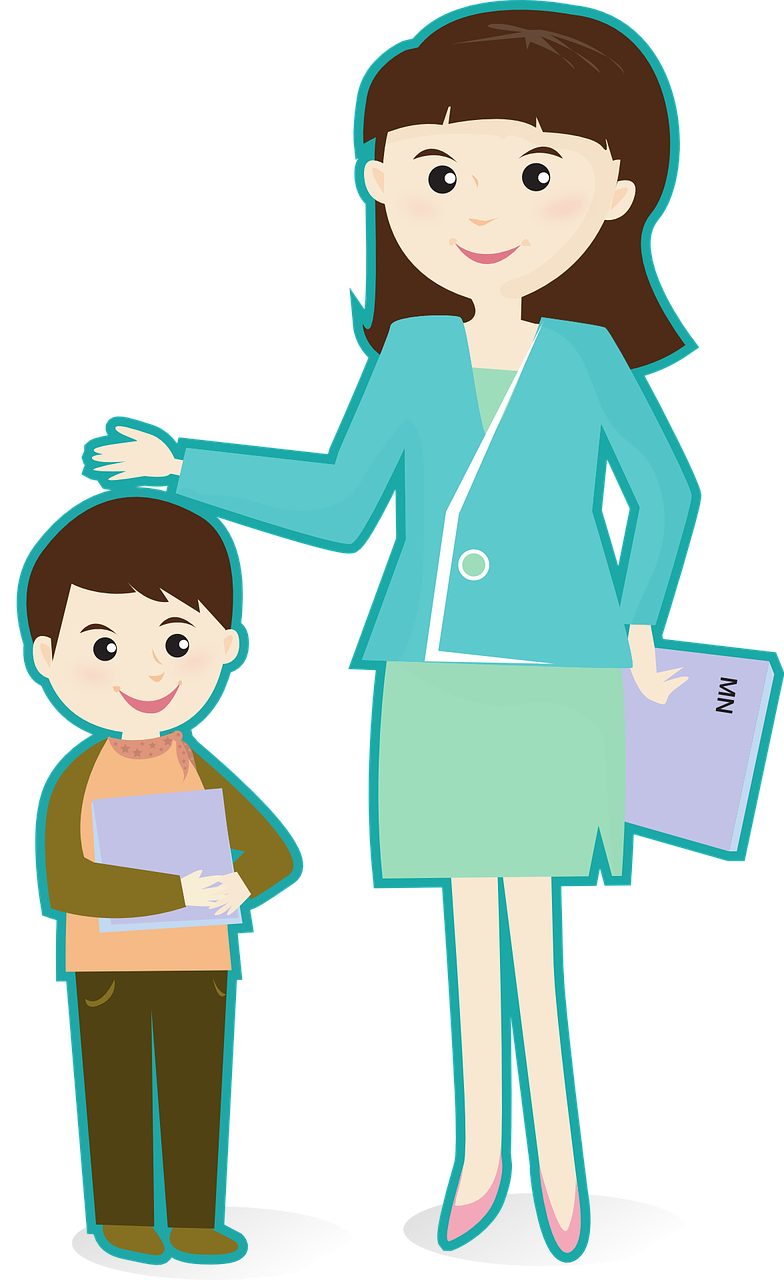 C
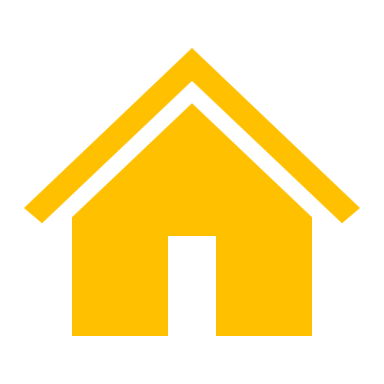 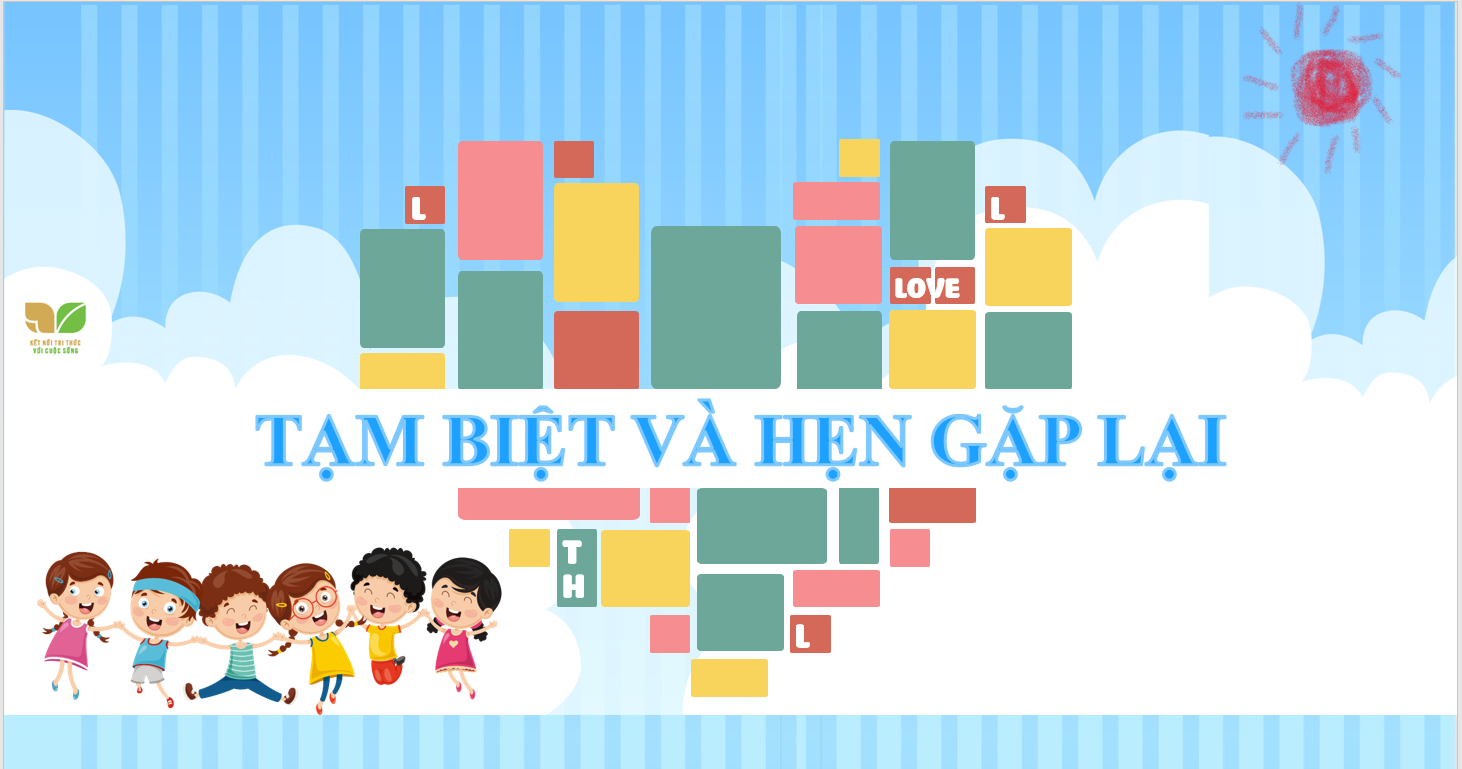